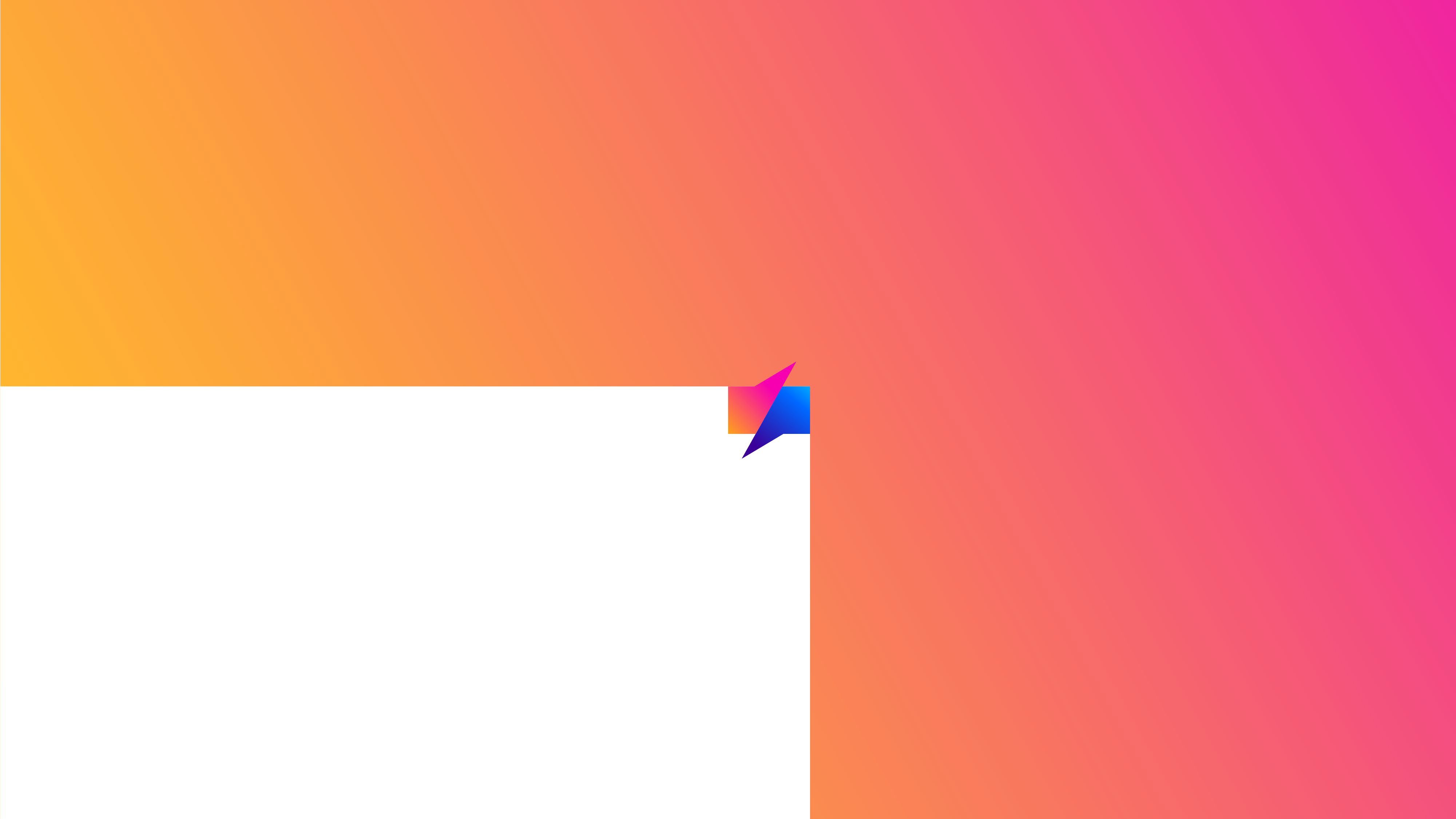 Gender Pay 
Gap
SNAPSHOT DATE: 05/04/2022
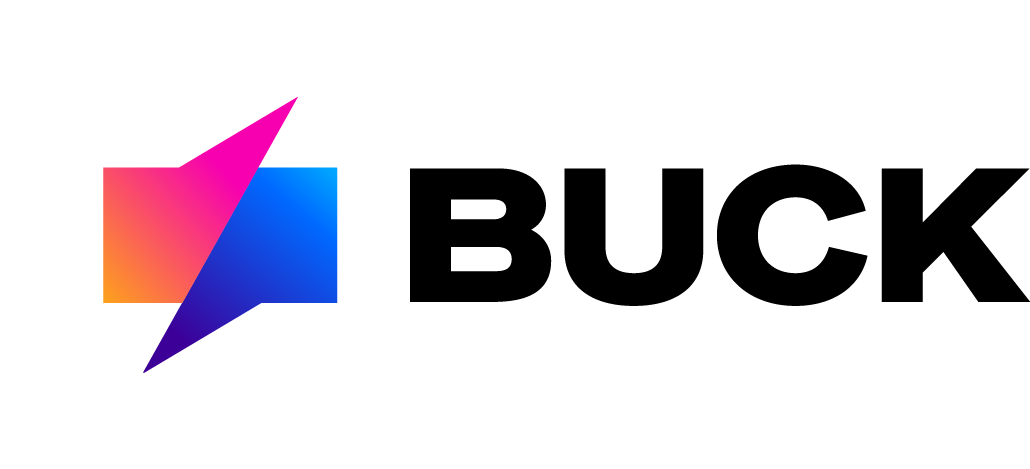 Bonus Summary
As per the 
GenderPay Gap
reporting period
%
Proportion of male relevant employees with bonus pay
67.5%
 72.8%
    62.0%
Proportion of female relevant employees with bonus pay
Mean gender pay gap in bonus pay
Median gender pay gap in bonus pay	    48.0%
2
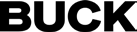 Hourly Summary
As per the 
GenderPay 
Gap reporting 
period
24.8%
Mean gender pay gap in hourly pay
Median gender pay gap in hourly pay
17.5%
3
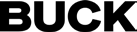 Proportion of Males and Females by Quartile
Proportion M&F employees by Quartile
2022	2021
M	F	M	F
Q1 Lowest	46.7%	53.3%	43.6%	56.4%
Q2	44.1%	 55.9%	48.7%	51.3%
Q3	57.2%	42.8%	58.0%	42.0%
Q4 Highest	67.8%	32.2%	68.7%	31.3%
4
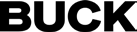 Summary
We are continuing work to improve our gender pay gaps through a number of initiatives:
 
We ran a Diversity Equity and Inclusion survey in 2022 that focused on gender split to help assess our position, plan and deliver improvements. 
We continue to review and assess recruiting practices to address gender split in our sector and continue to focus on attracting women into the organisation, at all levels.
We have actively reduced both our Mean and Median gender pay gaps in hourly pay 
However, our Mean and Median bonus gender pay gap has widened. As a focus, we are working to address this in the next bonus year.
5
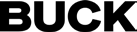 Summary (con’t)
2022 was a challenging year in terms of recruitment at all levels across all departments.
 
The labour market expanded and as a result, candidate pools were comparatively low and competition was high across our business. 

Despite this, we have focussed on gender diversity through our candidate attraction methods and introducing more flexibility in working practices.
6
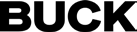 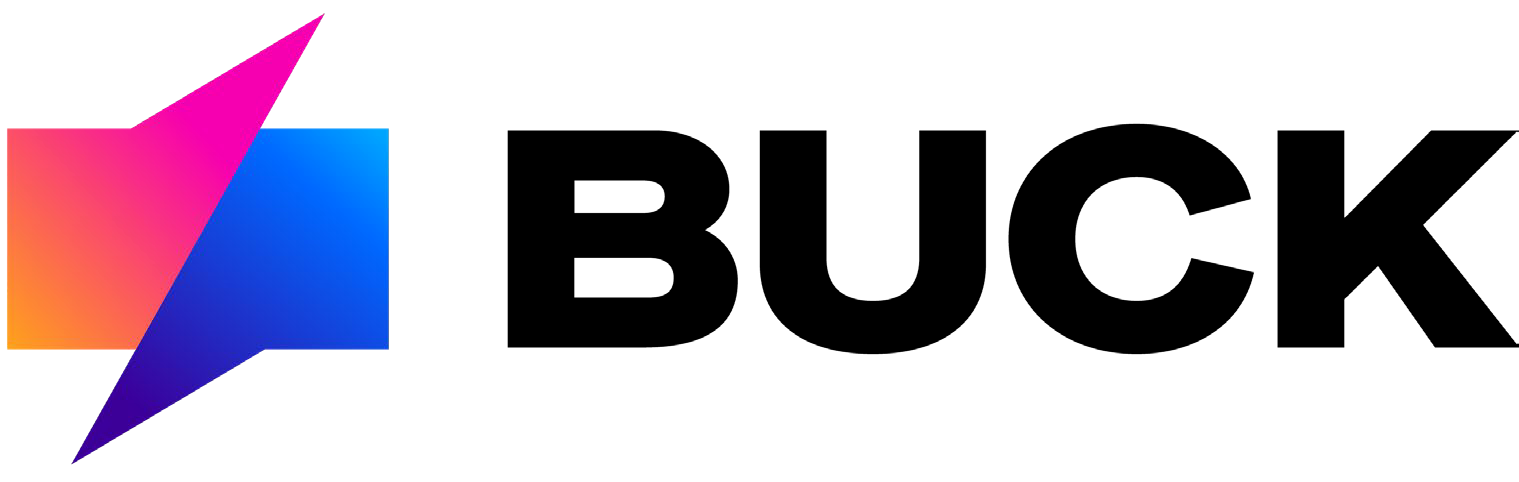 Buck is a trading name in the UK for Buck Consultants Limited (registered number 1615055), Buck Consultants (Administration
& Investment) Limited (registered number 1034719), and Buck Consultants (Healthcare) Limited (registered number 172919), 
which are private limited liability companies registered in England and Wales. All have their registered office at 160 Queen Victoria 
Street, London EC4V 4AN. Buck Consultants (Administration & Investment) Limited and Buck Consultants (Healthcare) Limited
are authorisedand regulated by the Financial Conduct Authority.
© 2019 Buck Consultants Limited. All rights reserved.